WTrader
Lo importante es nuestro negocio
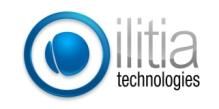 Ilitia Technologies
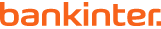 Tomás HernándezMVP BizTalk Server
Agenda
Esta presentación hablará de …
Rediseñar los procesos para integrar
Proyecto WTrader
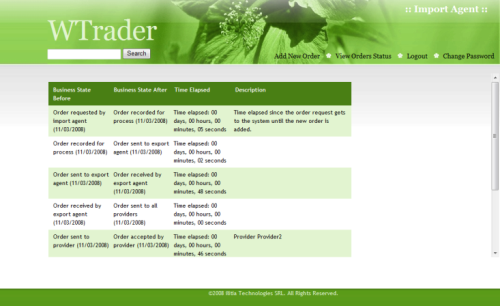 Rediseñar los procesos para integrar
Origen de la propuesta de valor para el negocio
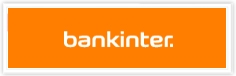 Iniciativa originada en el área de Innovación de Bankinter, donde se concibió esta oportunidad debido a estos factores:  
Complejidad del flujo de trabajo relacionado con los procesos de importación / exportación, que involucran participantes pertenecientes a diversas organizaciones (clientes, intermediarios, entidades financieras, agentes importadores, fabricantes, operadores logísticos, etc.)
Ausencia de soluciones específicas para esta problemática (normalmente implantadas sobre ERP, poco flexibles)
El problema de negocio: Pedidos de materiales (gestión de la cadena de suministro)
Rediseñar el proceso para integrar
Buscamos Soluciones orientadas a procesos I
Un caso común: procesamiento de un pedido
Rediseñar el proceso para integrar
Resumen de problemática habitual
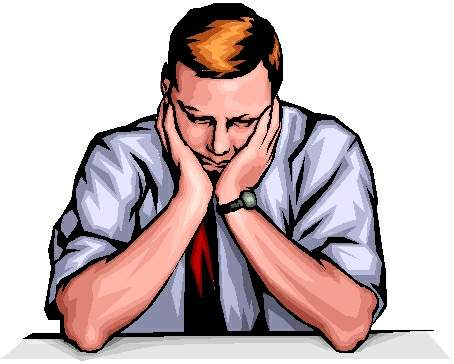 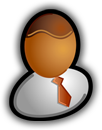 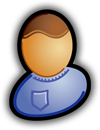 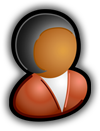 Rediseñar el proceso para integrar
Aportando Evolución al negocio II
App web
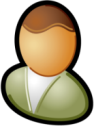 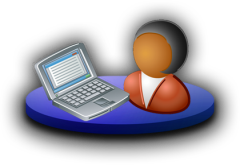 App. de escritorio
Servicios de partner
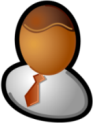 Rediseñar el proceso para integrar
Optimizando la integración
Objetivo: 
Mejorar la eficiencia a través de la gestión sistemática de procesos de negocio
Herramientas:
Modelado y Automatización flujos proceso
Abstracción  reglas negocio
Rediseñar el proceso para integrar
Plataforma propuesta I
Flujos de trabajo que traspasan las fronteras de la organización con varios protocolos de comunicación (SMTP, HTTP, etc)
Facilidad de integración con el ERP, gracias al adaptador para SAP existente (extensible a otros sistemas)
Facilidad para el control de mercancías, gracias a la plataforma RFID integrada en BizTalk.
Necesidad de una monitorización amplia y detallada del flujo de negocio (mediante BAM)
Posibilidad de integrar EDI como protocolo para las transacciones de negocio
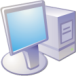 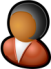 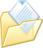 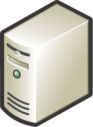 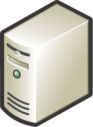 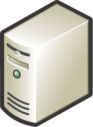 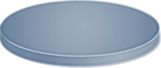 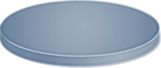 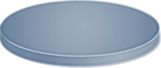 HR
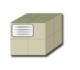 CRM
ERP
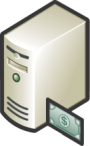 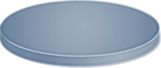 E-Commerce
Rediseñar el proceso para integrar
SharePoint
Server
Plataforma propuesta II
BizTalk Server
Aplicación 
.NET
personalizada
SQL
Server
ASP.NET 2.0
BizTalk
ADO.NET
Provider
BizTalk WCF
Adapter
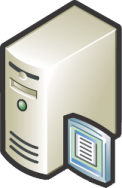 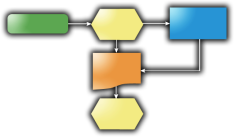 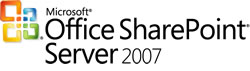 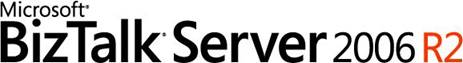 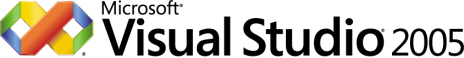 Rediseñar el proceso para integrar
Valor añadido a nuestro negocio
Alineamiento Business e IT
Incremento agilidad de la gestión
Flexibilidad y agilidad en cambios a cualquier nivel
Reducción costes de mantenimiento
Procesos desacoplados de las comunicaciones
Seguridad en los procesos
Reducción de errores
Gestión y seguimiento de mensajería
Visibilidad de nuestro negocio
El cliente español llama al importador para hacer un pedido de material.
Rediseñar el proceso para integrar
WTrader
Escenario:  Petición de la orden
Controles de tiempos
Auditoría de negocio
Notificaciones
Cliente: Teléfono | Mail
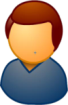 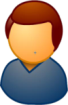 El importador español recibe el pedido de material informático.
Rediseñar el proceso para integrar
Escenario:  Recepción de la mercancía
Integración SAP, Siebel, Oracle,…
Integración MOSS, Office
Soporte RFID
WTrader
Interfaz Web
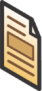 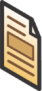 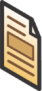 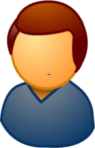 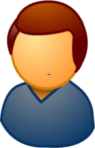 WTrader
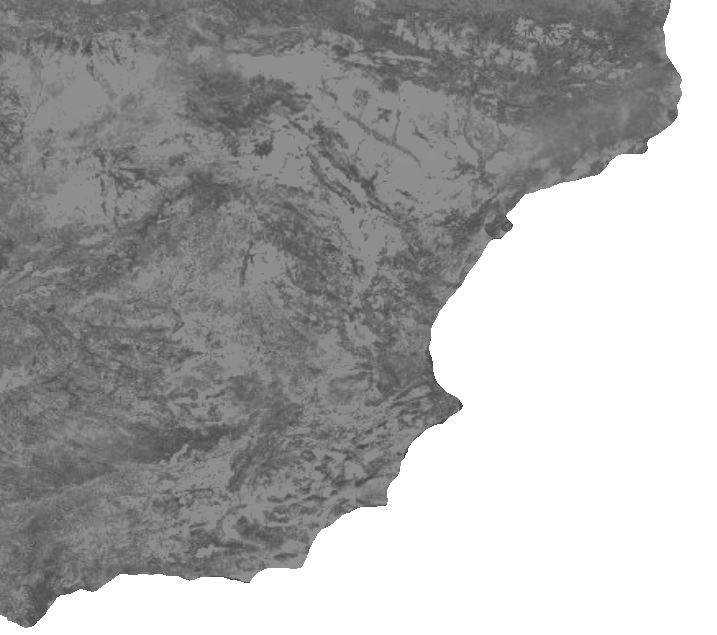 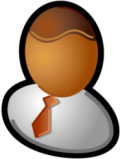 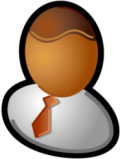 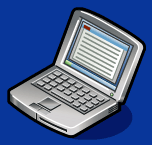 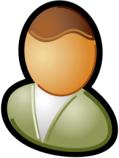 Pedidos
Agente 
Exportador
Agente 
Importador
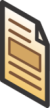 Cliente
Orden
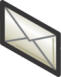 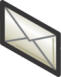 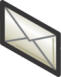 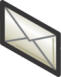 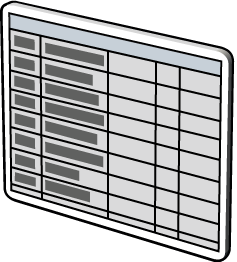 Ok
Ok
Respuesta de
Proveedores
Respuesta de
Proveedores
Proveedores
Microsoft App Server
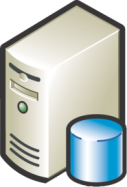 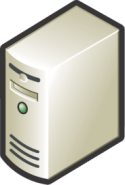 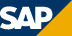 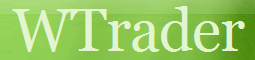 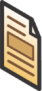 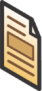 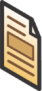 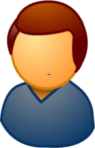 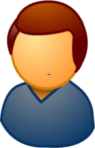 WTrader
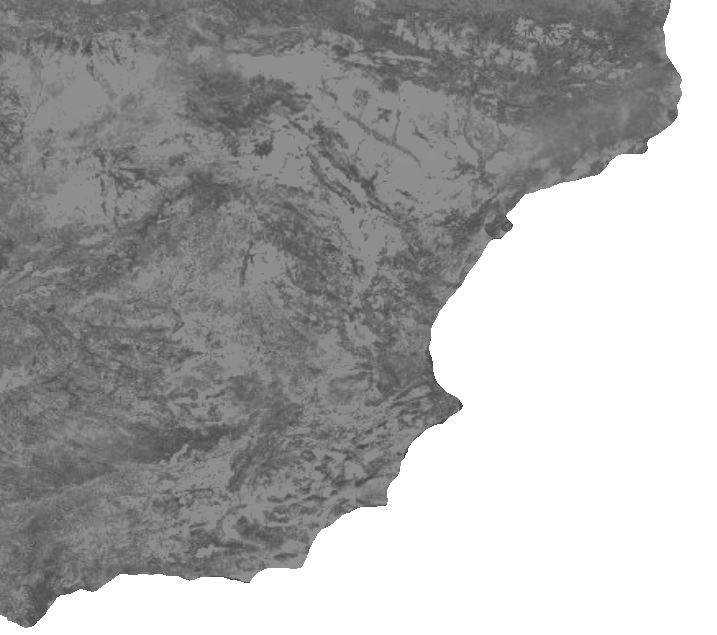 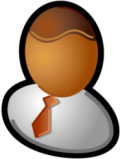 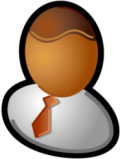 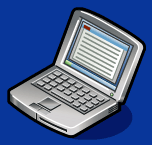 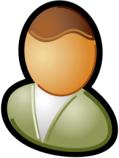 Confirmación
Agente 
Importador
Agente 
Exportador
Cliente
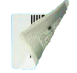 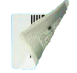 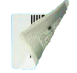 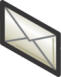 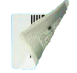 RFID
Confirmación
Proveedores
RFID
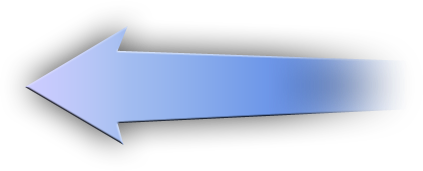 Microsoft App Server
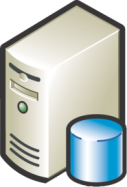 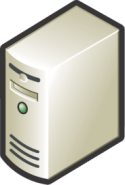 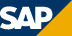 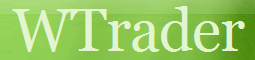 Cómo WTrader ha solucionado las problemáticas habituales
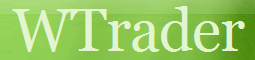 WTrader
¡Gracias por su atención!
GRACIAS
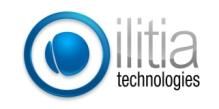 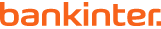 Más información en http://www.ilitia.com/community/Biztalk/